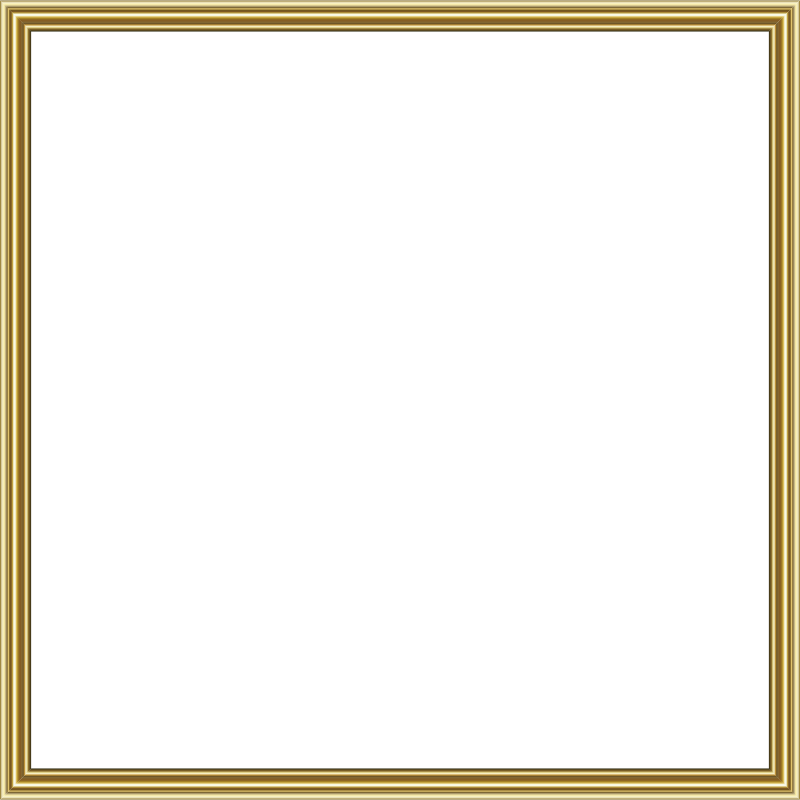 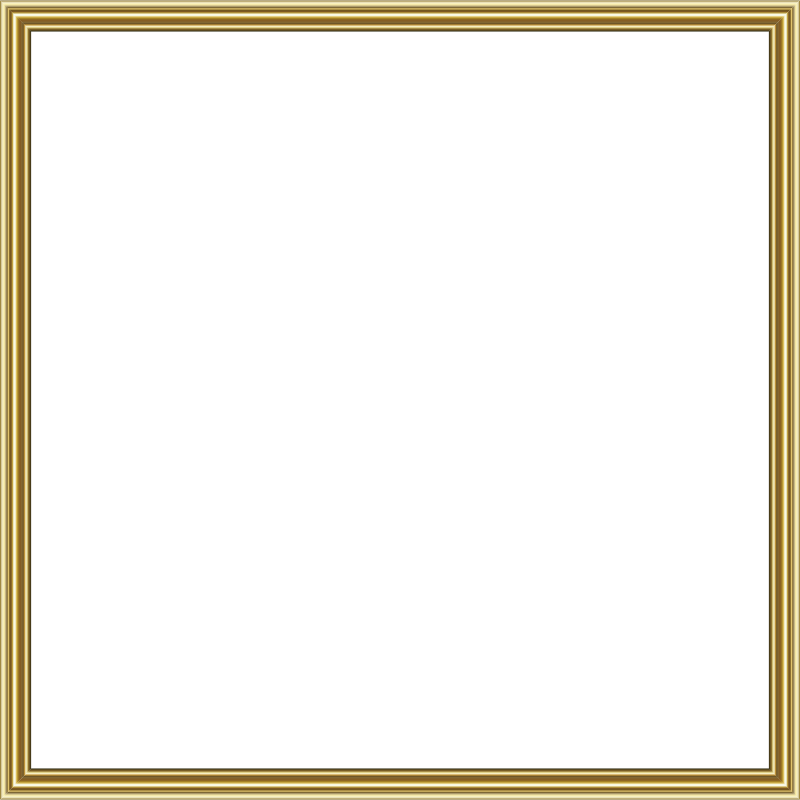 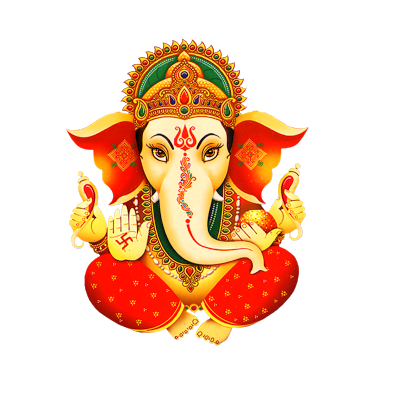 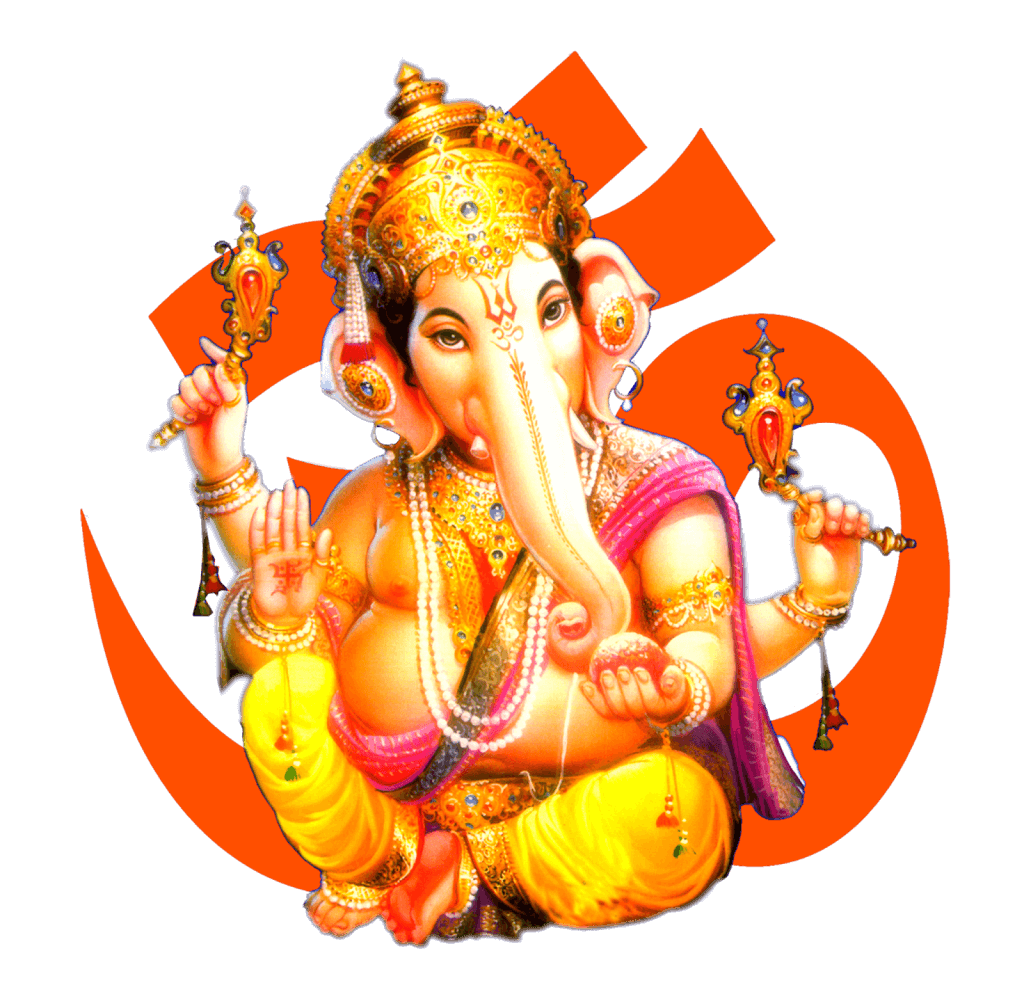 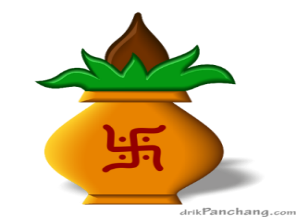 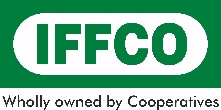 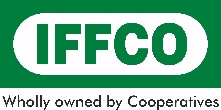 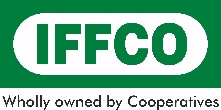 PROGRAMME
07th September 2024 (Saturday )
Om Shree Shree Ganeshaya Namah
वक्रतुण्ड महाकाय सूर्यकोटि समप्रभ ।निर्विघ्नं कुरु मे देव सर्वकार्येषु सर्वदा॥
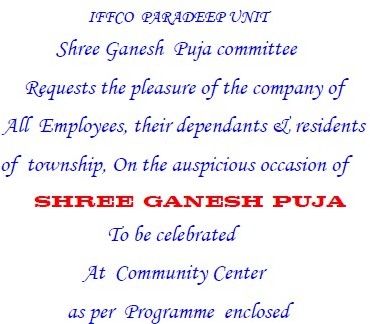 08th September 2024 ( Sunday )
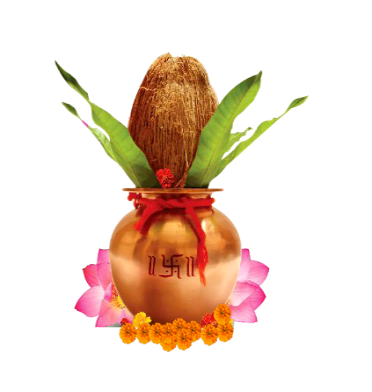 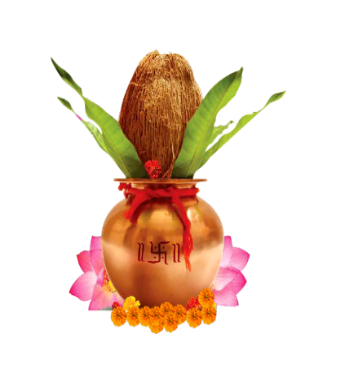 09th  September 2024  ( Monday )
Shree Ganesh Puja Committee
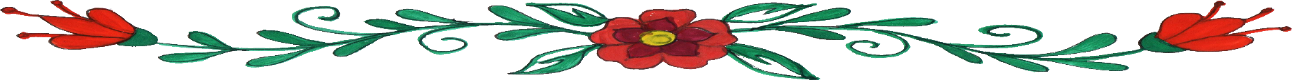